India in the Global Setting:
India an Emerging Market
India in the Global Trade
Liberalization and Integration with Global Economy 
Obstacles in Globalization
Factors of Globalization 
Globalization Strategies
India an Emerging Market
India is emerging as one of the largest markets in the world. 
It is indeed one of the growth markets of the future. While the market for a number of products in the developed countries are saturating or declining.
India presents an expanding market because of the some factors:
Existence of a large backlog of unsatisfied desires, like those for consumer durables.
Fast increase in population.
Rising income.
The communication revolution and changing social attitudes giving rise to a revolution of rising expectations and spurt in demand.
India has emerged as the second most promising market after China in terms of maximum opportunity for rapid growth among emerging market economies, says a survey.
According to the survey by Tata Communications in association with research company Vanson Bourne, more than half of the respondents believe China offers the maximum opportunity for rapid growth opportunities, followed by India at 46 per cent and Brazil at 26 per cent.
Russia comes a distant eighth with just 11 per cent of emerging market business leaders feeling it offers rapid business growth, according to the survey covering 1,600 business leaders from ten emerging and developed markets.
Going ahead, 39 per cent of all global respondents stated that their organization is looking at expanding into India, making it the second most favored market for global expansion after China at 51 per cent.
Thirty three per cent identified Brazil as a likely target market and 19 per cent selected Russia.
India had an incredible banner year.
 The world’s largest democracy, home to 1.25 billion people, was the best-performing emerging market in 2014, delivering over 29 percent.
 It was followed by the Philippines in second place and Indonesia in third.
Prudent investors are generally "risk-averse," and thus, seek to avoid uncertainty. 
This is a major reason why equity markets of developed countries attract more capital than emerging markets.
 But with traditional powerhouses of the world – the United States, Western Europe and Japan – each now facing their own economic uncertainties, is now the time to look to emerging markets to pick up the slack? Will the meek finally inherit the Earth?
Emerging nations make up roughly 90 per cent of the world's population, and now represent more than half of world GDP (at purchasing power parity). The emerging world is vastly underrepresented by capital markets though, making up only approximately 10 per cent of the global equity market.
In financial theory, over the long-term, GDP growth is the only determinant of growth in the overall stock market. Stock prices are determined by corporate profits.
 Profits rise as GDP rises, or if corporate profits as a percentage of GDP rises. This cannot persist in the long run though, because the people employed by corporations won't continue to work for a smaller share of these profits (in the form of salaries and wages). True, stock prices can rise in the absence of increased earnings when price-to-earnings multiples increase. 
But this is only a short-term phenomenon as investors will not pay ever higher prices for the same level of earnings. Therefore, again, in theory, GDP growth is the sole determinant of long-term appreciation in stock prices. With that in mind, we look to GDP growth projections across the world.
The chart below shows GDP growth forecasts, in percentage terms, from Thomson Reuters economic polls. The polls aggregate estimates provided by a number of contributors like banks, think-tanks, ratings agencies, etc. It is quickly apparent that the lines at the top of the chart correspond to emerging (and frontier) market countries, while developed countries are clustered toward the bottom.
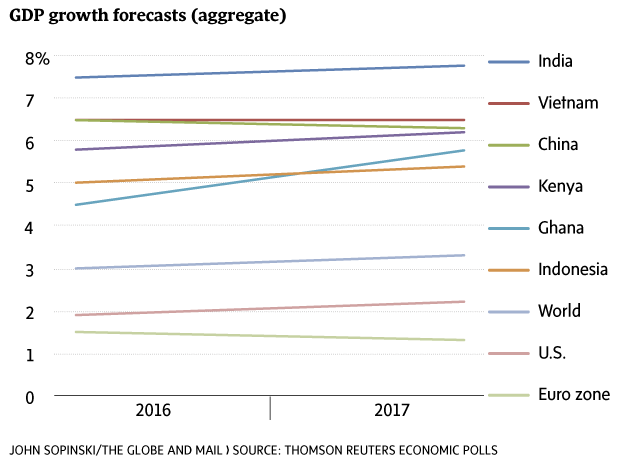 Roughly half of India's 1.25 billion people are under 25. They are entrepreneurial and place tremendous importance on education. 
In 2014, Narendra Modi was elected Prime Minister in a landslide victory in an election with the single biggest voter turnout in human history.
 He won on a promise to fix the economy and provide opportunity for the hundreds of millions of hopeful and ambitious young Indians.
India in the Global Trade
In global trade, power has shifted and new blocs have been created. After two decades of changes in the fundamental structures of the global trading system, China has risen to the rank of the mega-trader of its own class, whereas the USA, Canada and the European Union have consolidated their dominance of the Transatlantic Trade and Investment region and the USA, Japan, South-Korea together with smaller Asian economies represent the Trans-Pacific trading bloc.
 India, soon the most populous nation of the world, remains outside of these trading blocs. While the growth of trading economies demonstrates the age-old experience that only trade enhances the growth of national economies, India’s example illustrates the sobering recognition of the fact that in a globalising economy and society the size of the domestic economy, even if it is very large as in India, nevertheless remains a secondary factor in wealth-creation compared to the impact of international trade.
India with all its successes in the disproportionate growth of its export of services in the IT field, remains a relative dwarf in international trade, and therefore a suboptimal performer in the global competition of nations for the growth of their economies.
 A one-million community of IT brains and experts cannot raise living standards of a one-billion nation, of whom one third is illiterate and surviving in subsistence agriculture. Population wise, China and India are roughly the same. Fundamentally, they must aspire to the same economic and strategic role. 
For practically every criterion taken individually, India compares negatively with China. China is on its way to realise all its potential.
 It is the world’s largest trading nation, it has probably the largest military manpower, it is reaching out strategically and economically to all corners of the globe, it is challenging strategic competitors in its region, Japan and Korea in the East China Sea, Vietnam, Malaysia and the Philippines in the South China Sea, and it has become the overall economic challenger of the world’s only super power, the USA.
Under every heading, India is behind, except on the statistics of buyers of military goods, and does not show the capacity to equal China in the speed of economic growth, let alone to overtake it. India does have specific assets and qualities that could be turned into comparative advantages: 
the industrial production of generic pharmaceuticals (the “Pharmacy of the World”), 
 a globally relatively dominant position in the field of IT services,
 a level of industrial wages estimated at ten percent lower than in China, which could facilitate a take-off in manufacturing industries following the Chinese example by producing more for the global market, and,
 finally, a free press and democratic structures, which will, eventually,
 prevail over collective authoritarian regimes in a globalised society.
(https://www.indiary.org/en/testimonies/India%E2%80%99s-role-in-global-trade-2-82-156)
Liberalization and Integration with Global Economy
Liberalization is the process of relaxation from government control. It is a very important economic term. Technically, it means the reductions in applied restrictions of the government on international trade and capital. Liberalization is also used in tandem with another term − Deregulation.
Deregulation is the disappearance of state restrictions on both domestic and international business. However, in principle, the two terms are distinct because liberalized markets are often subject to government regulations for various reasons, such as consumer protection. But in practice, both terms generally refer to the removal of state intervention in markets.
Favorable effects
Investment in the infrastructural and industrial sectors has increased substantially,
Industrial production has recorded good growth.
Competition has increased to the advantage of consumers.
Export GDP ratio and export intensity of companies(the ratio of export sale to total sales) have increased.
Foreign investments, both portfolio and direct, have increased very substantially.
Economic integration is an economic arrangement between different regions, marked by the reduction or elimination of trade barriers and the coordination of monetary and fiscal policies.
India’s Integration into the new dynamics of Global Economy
The world economy has undergone tremendous structural shifts in the last few years due to rising influence and role of the emerging economies across the globe. 
This has led to a shift of balance of powers between the global north and the global south. This is perhaps the most significant geo-political development of the recent times.
The emerging economies including countries like India, China and Brazil has evolved from being policy takers to policy makers. This development has brought the emerging economies to the forefront where they actively participate in the trade negotiations and global economic governance at various international fora.
India has already marked its presence as one of the fastest growing economies of the world. As per the IMF forecast, the Indian economy is projected to grow at 7.5 per cent for fiscal year 2016-17. 
It has emerged as the fourth largest economy globally with a high growth rate and also improved its global ranking in terms of per capita income.
Over the years, India has given a new direction to its economic and political diplomacy. It has negotiated comprehensive free trade agreements with some of the important economies of the world which include Japan, Korea and ASEAN. Currently, India is negotiating comprehensive trade agreements with EU, Australia, Canada and New Zealand.
One of distinct features of India’s growing integration with the world is its deepening economic engagement with East Asian countries. Following the ’Look East Policy’, adopted in early 1990 and under its new phrase ’Act East Policy’, India’s economic and political engagements are being renewed with a series of proactive measures. Today, while China is India’s major trading partner, Japan and Korea are major sources of foreign direct investment into India.
India has been playing a more pro-active role in multilateral trade and climate change negotiations. It has emerged as an important voice in G-20. It is a member of formidable alliances such as IBSA and BRICS to champion the cause of South-South cooperation.
In the run-up to the 2015 APEC Summit in Manila, a debate started on the possible accession of India into Asia Pacific Economic Cooperation (APEC). APEC is of major economic significance as it includes the largest and most dynamic economies, namely – USA, China, Japan, Canada, Australia, Taiwan, Russia, Indonesia, Mexico and South Korea. Most of these economies are important trade and investment partners to India.
While Indian industry has responded very well to this new emerging dynamics of global economy, one of the areas where industry has to work hard is integrating itself into the Global Value Chains (GVCs). Building production value chain is very important. Globally, value chains are important drivers of both trade and investment. More than fifty per cent of global trade is currently happening within GVCs.
India, at present, has limited number of products where it owns GVCs. As a result, its’ share in total value added created by global trade is not more than 1 per cent. India’s exports and imports of intermediates, one of the important indicators of integration into GVCs, are much smaller than countries like China.
Government and industry together, therefore, need to seriously think and discuss the whole dimension of value chain. This would require initiating several policy measures such as import duty structure across the entire value chain, improving trade infrastructure and upgrading the existing standards for goods and services.
Globalization
Definition:
The International Monetary Fund (IMF) describes it as ―the growing economic interdependence of countries worldwide through the increasing volume and variety of cross-border transactions in goods and services and of international capital flows, and also through the more rapid and widespread diffusion of technology.
‖ The United Nations ESCWA(Economic and Social Commission for West Asia) has written that globalisation is a widely used term that can be defined in a number of ways. When used in economic terms it refers to the reduction and removal of barriers between national borders in order to facilitate the flow of goods, capital, services and labour although considerable barriers remain to the flow of labour.
Friedman (1999) defined Globalisation as the inexorable integration of markets, nation-states and technologies to a degree never before in a way that is enabling individuals, corporations and nation- states to reach around farther, faster, deeper and cheaper than ever before and in a way that is enabling the world to reach into individuals, corporations and nation- states farther, faster, deeper and cheaper than ever before. This process of globalisation is also producing a powerful backlash from those brutalized or left behind by this new system. 
Globalisation is the integration of national economies leading to the notion of a borderless global or planetary, an interwoven net of factories, fields and forests, governments, labouring populations, cities and transports spread over the surface of the earth (Avinash, 2000). 
Jagdish Bhagwati (2004) defines Globalisation‘ as integration of national economies into the international economy through trade, direct foreign investment (by corporations and multinationals), short-term capital flows, international flows of workers and humanity generally, and flows of technology.
Obstacles in Globalization
Government Policy and Procedures: Government policy and procedures in India are among the most complex, confusing and cumbersome in the world. Even after the much publicised liberalisation, they do not present a very conducive situation. One prerequisite for success in globalisation is swift and efficient action. Government policy and the bureaucratic culture in India in this respect are not that encouraging.
High Cost: High cost of many vital inputs and other factors like raw materials and intermediates, power, finance infrastructural facilities like port etc., tend to reduce the international competitiveness of the Indian business.
Poor Infrastructure: Infrastructure in India is generally inadequate and inefficient and therefore very costly. This is a serious problem affecting the growth as well as competitiveness.
Obsolescence: The technology employed, mode and style of operations etc., are, in general, obsolete and these seriously, affect the competitiveness.
Resistance to Change: There are several socio-political factors which resist change and this comes in the way of modernization, rationalization and efficiency improvement. Technological modernisation is resisted due to fear of unemployment. The extent of excess labor employed by the Indian industry is alarming. Because of this labor productivity is very low and this in some cases more than offsets the advantages of cheap labor.
Poor Quality Image: Due to various reasons, the quality of many Indian products is poor. Even when the quality is good, the poor quality image India has becomes a handicap.
Supply Problems: Due to various reasons like low production capacity, shortages of raw materials and infrastructures like power and port facilities, Indian companies in many instances are not able to accept large orders or to keep up delivery schedules.
Small Size: Because of the small size and the low level of resources, in many cases Indian firms are not able to compete with the giants of other countries. Even the largest of the Indian companies are small compared to the multinational giants.
Lack of Experience: The general lack of experience in managing international business is another important problem.
Limited R & D and Marketing Research: Marketing Research and R & D in other areas are vital inputs for development of international business. However, these are poor in Indian business
Expenditure on R & D in India is less than one per cent of the GNP while it is two to three percent in most of the developed countries. In 1994-95, India’s per capita R&D expenditure was less than $3 when it was between S100 and $825 for most of the developed nations.
Growing Competition: The competition is growing not only from the firms in the developed” countries but also from the developing country firms. Indeed, the growing competition from the developing country firms is a serious challenge to India’s international business.
Trade Barriers: Although the tariff barriers to trade have been progressively reduced thanks lo the GATT/WTO, the non-tariff barriers have been increasing, particularly in the developed countries. Further, the trading “blocs like the NAFTA, EC etc., could also adversely affect India’s business.
Factors of Globalization
Human Resources: Apart from the low cost of labour, there are several other aspects of human resources to India’s favour. India has one of the largest pool of scientific and technical manpower. 
The number of management graduates is also surging. It is widely recognized that given the right environment, Indian scientists and technical personnel can do excellently.
Similarly, although the labor productivity in India is generally low, given the right environment it will be good. While several countries are facing labour shortage and may face diminishing labour supply , India presents the opposite picture.
Cheap labour has particular attraction for several industries.
Wide Base: India has a very broad resource and industrial base which can support a variety of businesses.
Growing Entrepreneurship: Many of the established industries are planning to go international in a big way. Added to this is the considerable growth of new and dynamic entrepreneurs who could make a significant contribution to the globalisation of Indian business.
Growing Domestic Market: The growing domestic market enables the Indian companies to consolidate their position and to gain more strength to make foray into the foreign market or to expand their foreign business.
Niche Markets: There are many marketing opportunities abroad present in the form of market niches. (A niche is a small segment of a market ignored or not properly served by large players). Such niches are particularly attractive for small companies. Several Indian companies have become very successful by niche marking.
Expanding Markets: The growing population and disposable income and the resultant expanding internal market provides enormous business opportunities.
Transnationalisation of World Economy: Transnationalisation of the world economy, i.e., the integration of the national economies into a single world economy as evinced by the growing interdependence and globalisation of markets is an external factor encouraging globalisation of India business.
NRIs: The large number of non-resident Indians who are resourceful – in terms of capital, skill, experience, exposure, ideas etc., is an asset which can contribute to the globalization of Indian
business. The contribution of the overseas Chinese to the recent impressive industrial development of China may be noted here.
Economic Liberalisation: The economic liberalisation in India is an encouraging factor of globalisation. The delicensing of industries, removal of restrictions on growth, opening up of industries earlier reserved for the public sector, import liberalisations, liberalisation of policy towards foreign capital and technology etc., could encourage globalisation of Indian business. Further, liberalisation in other countries increases the foreign business opportunities for Indian business.
Competition: The growing competition, both from within the country and abroad, provokes many Indian companies to look, to foreign markets seriously to improve their competitive position and to increase the business. Sometimes companies enter foreign market as a counter – competitive strategy, i.e., m fight the foreign company in its own home market to weaken its competitive strength.
7 Factors Influencing Globalization
(1) Historical:
The trade routes were made over the years so that goods from one kingdom or country moved to another. The well known silk-route from east to west is an example of historical factor.
(2) Economy:
The cost of goods and values to the end user determine the movement of goods and value addition. The overall economics of a particular industry or trade is an important factor in globalisation.
(3) Resources and Markets:
The natural resources like minerals, coal, oil, gas, human resources, water, etc. make an important contribution in globalisation.
(4) Production Issues:
Utilisation of built up capacities of production, sluggishness in domestic market and over production makes a manufacturing company look outward and go global. The development of overseas markets and manufacturing plants in autos, four wheelers and two wheelers is a classical example.
(5) Political:
The political issues of a country make globalisation channelised as per political bosses. The regional trade understandings or agreements determine the scope of globalization. Trading in European Union and special agreement in the erstwhile Soviet block and SAARC are examples.
(6) Industrial Organisation:
The technological development in the areas of production, product mix and firms are helping organisations to expand their operations. The hiring of services and procurement of sub-assemblies and components have a strong influence in the globalisation process.
(7) Technologies:
The stage of technology in a particular field gives rise to import or export of products or services from or to the country. European countries like England and Germany exported their chemical, electrical, mechanical plants in 50s and 60s and exports high tech (then) goods to under developed countries. Today India is exporting computer / software related services to advanced counties like UK, USA, etc.
Eight barriers in economic activities:
Many countries in Particular developing ones impose restrictions to globalisations by:
i. Imposing high taxes and duties for capital goods, spares and materials,
ii. Licensing restrictions,
iii. Foreign exchange restrictions,
iv. Investment restrictions,
v. Incentives and prioritisation to specific domestic industries, and
vi. Banning / restricting products of foreign origin.
vii. Procedural hassles, bureaucracy
viii. Closed mind-set
The fears of the countries in that case may be:
i. To provide local employment,
ii. To raise standard of living and GDP,
iii. To help in building up foreign exchange reserves,
iv. To channelise the resources of the country,
v. To develop new skills / markets and
vi. To mobilise capital.
.
Transport, communication and IT:
The technological revolution the world has witnessed in the last two decades is overwhelming. Development has immensely influenced world trade by bridging space and time. IT has revolutionised the way the business goes. E-money, e-banking, B2B business, B2C business and internet have added to speed up globalisation. Buying and selling of stocks and transfer of funds can take place now instantly
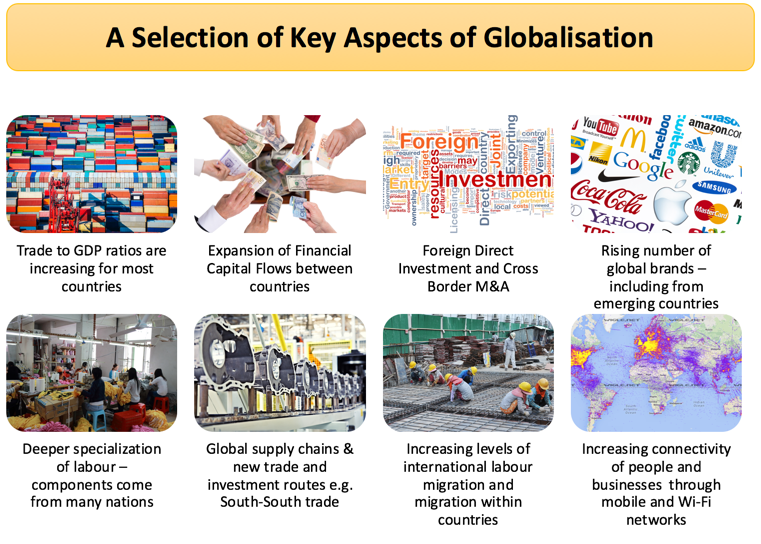 Containerisation
The costs of ocean shipping have come down, due to containerisation, bulk shipping, and other efficiencies. The lower unit cost of shipping products around the global economy helps to bring prices in the country of manufacture closer to those in export markets, and it makes markets more contestable globally
Technological change
Rapid and sustained technological change has reduced the cost of transmitting and communicating information – sometimes known as “the death of distance” – a key factor behind trade in knowledge products using web technology
Economies of scale
Many economists believe that there has been an increase in the minimum efficient scale (MES) associated with some industries. If the MES is rising, a domestic market may be regarded as too small to satisfy the selling needs of these industries. Many emerging countries have their own transnational corporations
Differences in tax systems
The desire of businesses to benefit from lower unit labour costs and other favourable production factors abroad has encouraged countries to adjust their tax systems to attract foreign direct investment (FDI). Many countries have become engaged in tax competition between each other in a bid to win lucrative foreign investment projects.
Less protectionism
Old forms of non-tariff protection such as import licensing and foreign exchange controls have gradually been dismantled. Borders have opened and average import tariff levels have fallen.
That said, it is worth knowing that, in the last few years, there has been a rise in non-tariff barriers such as import quotas as countries have struggled to achieve real economic growth and as a response to persistent trade and current account deficits.
Growth Strategies of Transnational and Multinational Companies
In their pursuit of revenue and profit growth, increasingly global businesses and brands have invested significantly in expanding internationally. This is particularly the case for businesses owning brands that have proved they have the potential to be successfully globally, particularly in faster-growing economies fuelled by growing numbers of middle class consumers.
Globalization Strategies
‘Global Strategy’ is a shortened term that covers three areas: global, multinational and international strategies. Essentially, these three areas refer to those strategies designed to enable an organisation to achieve its objective of international expansion.
In developing ‘global strategy’, it is useful to distinguish between three forms of international expansion that arise from a company’s resources, capabilities and current international position. If the company is still mainly focused on its home markets, then its strategies outside its home markets can be seen as international. For example, a dairy company might sell some of its excess milk and cheese supplies outside its home country. But its main strategic focus is still directed to the home market.
In South Korea, international and global soft drinksstrategy will involve mixing both the global brands like Coke and Sprite  with the local brands like Pocara Sweat (and, no, I don’t know what the brand tastes like!)
However, the Apple iPod was essentially following the same strategy everywhere in the world: in this case, the advertising billboard was in North America but it could have been anywhere.
One of the basic decisions in global strategy begins by considering just how much local variation, if any, there might be for a brand.
Another more basic decision might be whether to undertake any branding at all. Branding is expensive. It might be better to manufacture products for other companies that then undertake the expensive branding. Apple iPods are made in China with the Chinese company manufacturing to the Apple specification. The Chinese company then avoids the expense of building a brand. But faces the strategic problem that Apple could fail to renew its contract with the Chinese company, which might then be in serious financial difficulty.
As international activities have expanded at a company, it may have entered a number of different markets, each of which needs a strategy adapted to each market. Together, these strategies form a multinational strategy. For example, a car company might have one strategy for the USA – specialist cars, higher prices – with another for European markets – smaller cars, fuel efficient – and yet another for developing countries – simple, low priced cars.
For some companies, their international activities have developed to such an extent that they essentially treat the world as one market with very limited variations for each country or world region. This is called a global strategy. For example, the luxury goods company Gucchi sells essentially the same products in every country.
Implications of the three definitions within global strategy:
nternational strategy: the organisation’s objectives relate primarily to the home market. However, we have some objectives with regard to overseas activity and therefore need an international strategy. Importantly, the competitive advantage – important in strategy development – is developed mainly for the home market.
Multinational strategy: the organisation is involved in a number of markets beyond its home country. But it needs distinctive strategies for each of these markets because customer demand and, perhaps competition, are different in each country. Importantly, competitive advantage is determined separately for each country.
Global strategy: the organisation treats the world as largely one market and one source of supply with little local variation. Importantly, competitive advantage is developed largely on a global basis.
Benefits of a global strategy
Economies of scope: the cost savings developed by a group when it shares activities or transfers capabilities and competencies from one part of the group to another – for example, a biotechnology sales team sells more than one product from the total range.
Economies of scale: the extra cost savings that occur when higher volume production allows unit costs to be reduced – for example, an Arcelor Mittal steel mill that delivers lower steel costs per unit as the size of the mill is increased.
Global brand recognition: the benefit that derives from having a brand that is recognized throughout the world – for example, Disney..
Global customer satisfaction: mulitnational customers who demand the same product, service and quality at various locations around the world – for example, customers of the Sheraton Hotel chain expect and receive the same level of service at all its hotels around the world.
Lowest labour and other input costs: these arise by choosing and switching manufacturers with low(er) labour costs – for example, computer assembly from imported parts in Thailand and Malaysia where labour wages are lower than in countries making some sophisticated computer parts (such as high-end computer chips) in countries like the USA
Recovery of research and development (R&D) costs and other development costs across the maximm number of countries – new models, new drugs and other forms of research often amounting to billions of US dollars. The more countries of the world where the goods can be sold means the greater number of countries that can contribute to such costs. For example, the Airbus Jumbo A380 launched in 2008 where development costs have exceeded US$ 10 billion.
Emergence of new markets: means greater sales from essentially the same products.